Mississippi River Geomorphic Assessment  David S. Biedenharn (Biedenharn Group,Sub-Contractor to CDM-Smith)Charles D. Little, Jr. (ERDC)
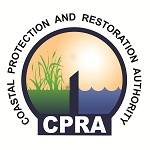 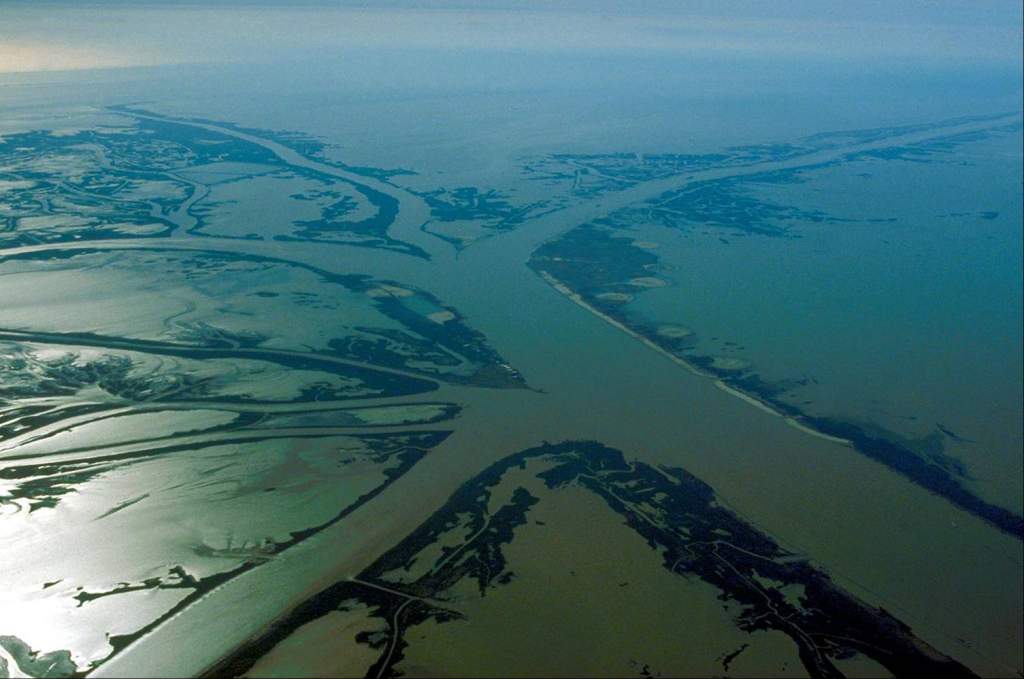 Products of the Geomorphic Assessment
Document the historical trends of the channel system
Establish the current stability of the channel system and identification of the dominant processes and features within the system
Provides foundation for the calibration of numerical models and the proper interpretation of numerical model results
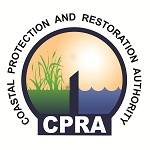 [Speaker Notes: I will talk about the primary products of the geomorphic assessment, and how it provides the foundation upon which the modeling efforts must build.]
Geomorphic Assessment Approach
Data Compilation
Geometric Data Analysis
Gage & Discharge Analysis
Sediment Data Analysis
Dredge Data Analysis
Events Timeline
Integration
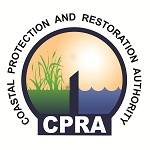 [Speaker Notes: A brief listing of the various tasks in the geomorphic assessment]
Geometric Data Analysis
Comparative cross sections (crossings and pools)
Top width, cross sectional area/conveyance profiles
Channel invert profiles
Volumetric change & average net erosion/deposition
Detailed investigation of ORCC reach
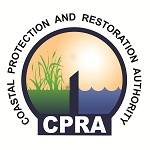 [Speaker Notes: A brief listing of the various tasks in the geomorphic assessment]
Hydrographic Surveys
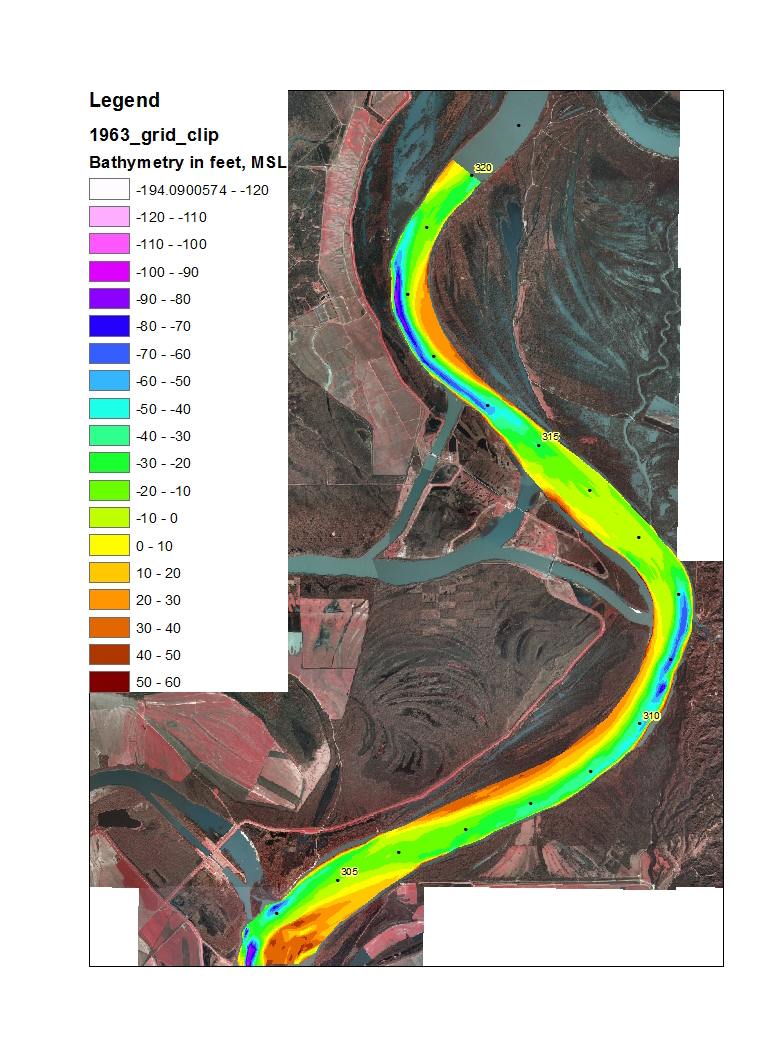 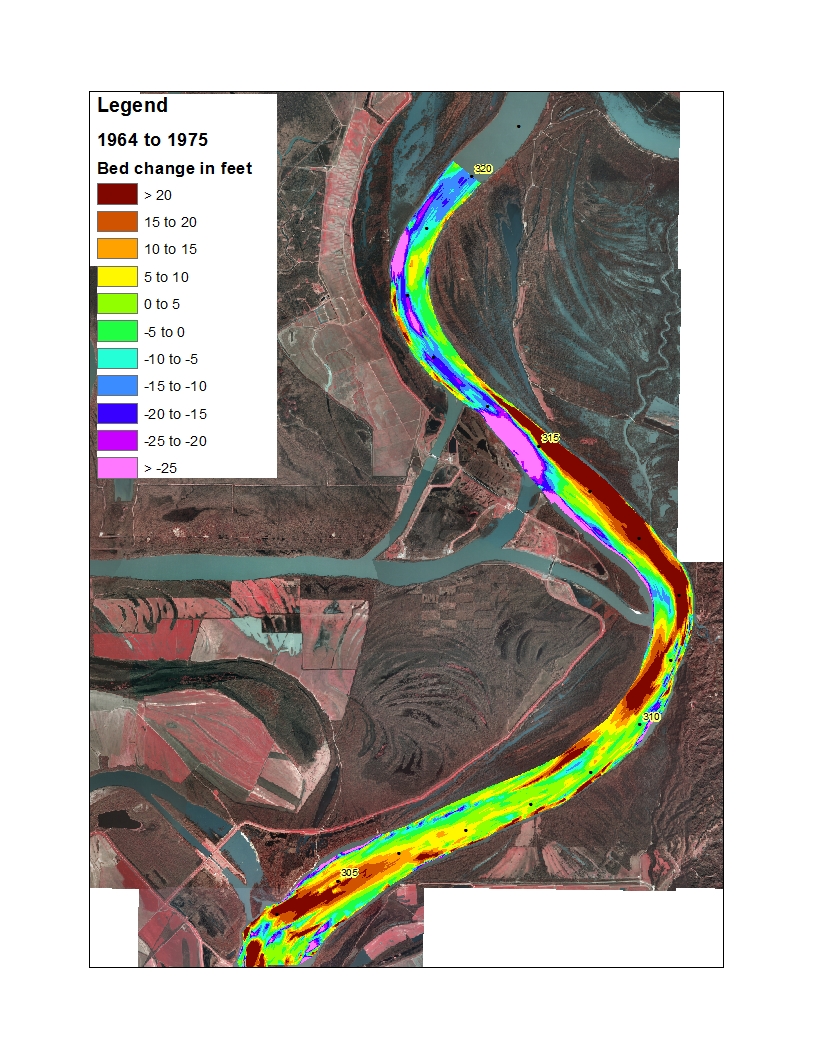 [Speaker Notes: A brief discussion about the use of hydrographic surveys]
Cross Section Comparisons
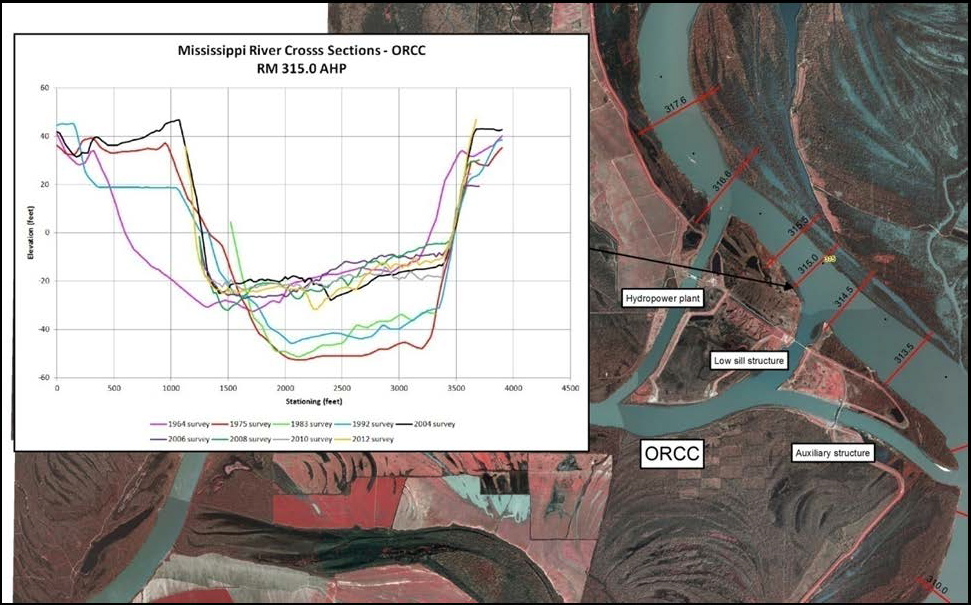 [Speaker Notes: A brief discussion about the use of hydrographic surveys]
Cross Section Comparisons
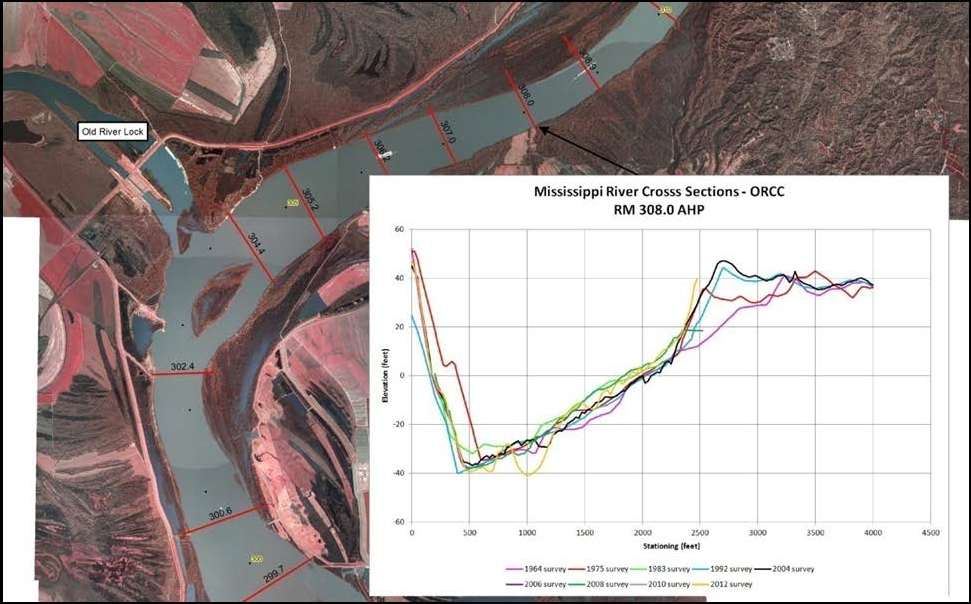 [Speaker Notes: A brief discussion about the use of hydrographic surveys]
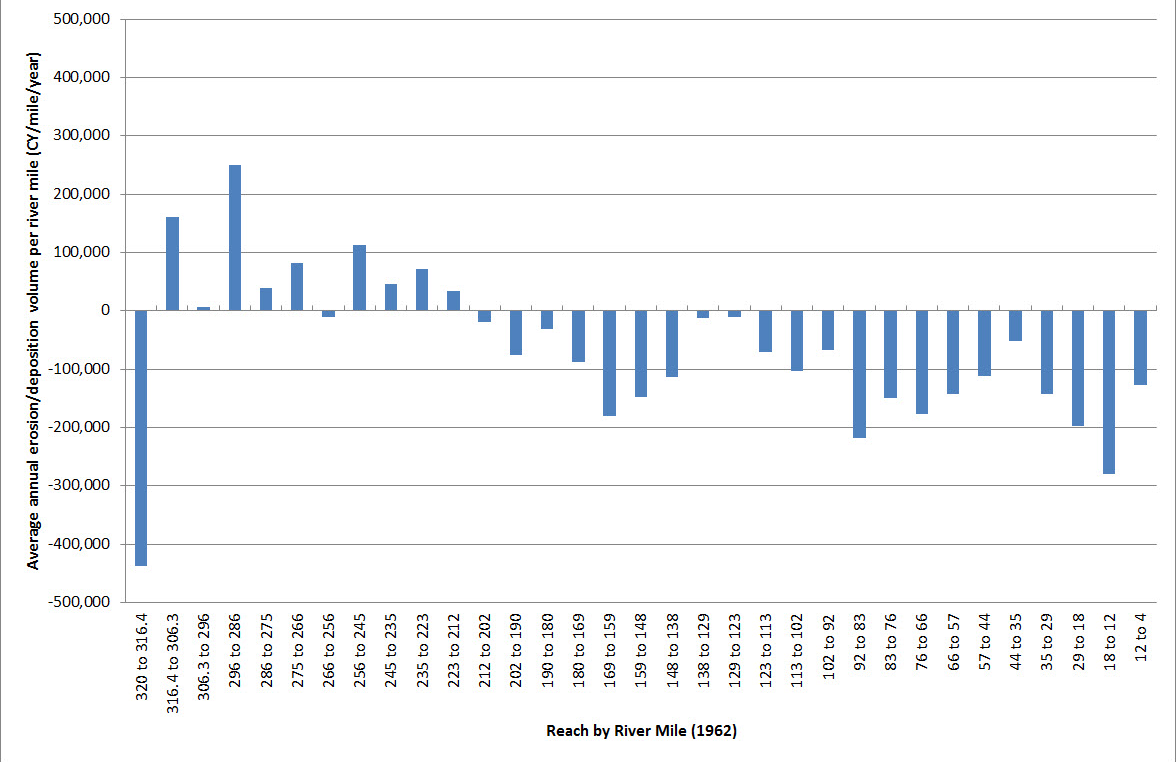 1963 - 1975
Erosion/deposition by reach
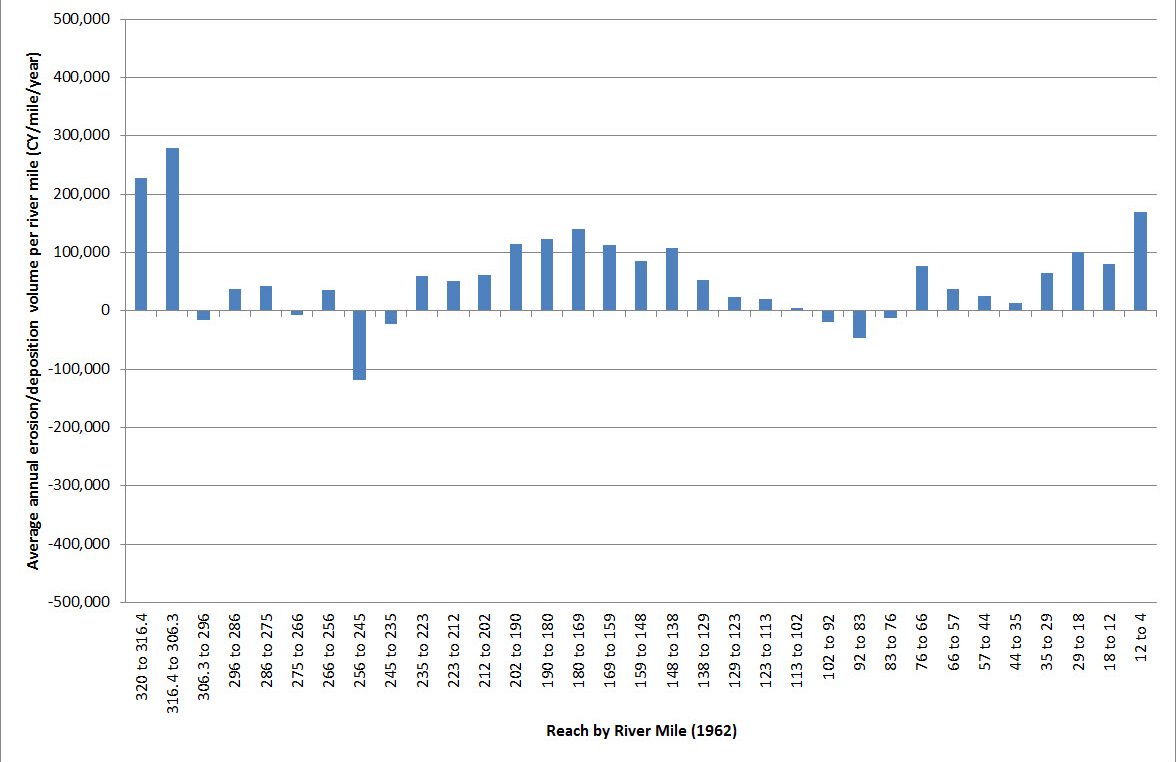 1992 - 2004
[Speaker Notes: A brief discussion about the use of hydrographic surveys]
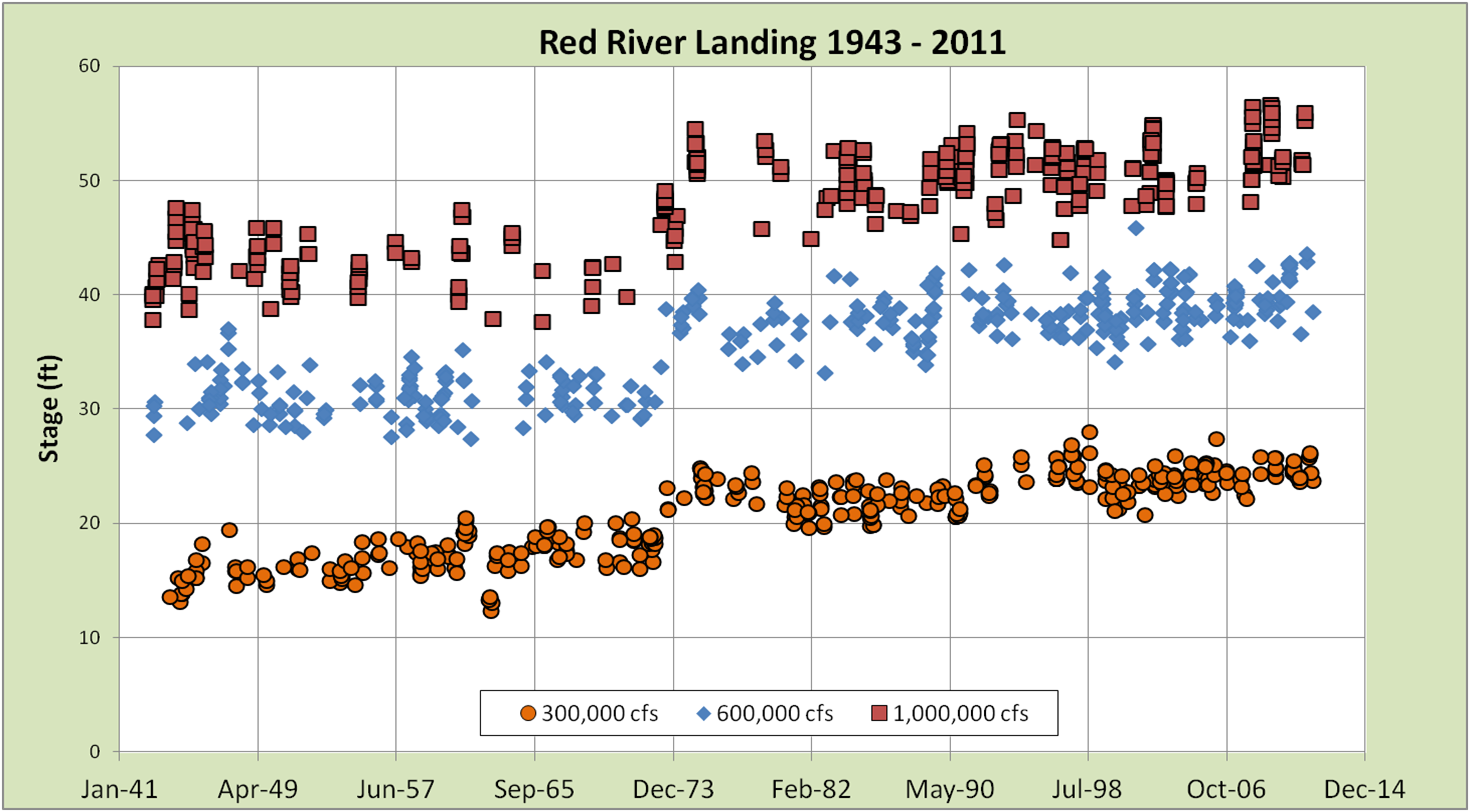 Specific Gage Records
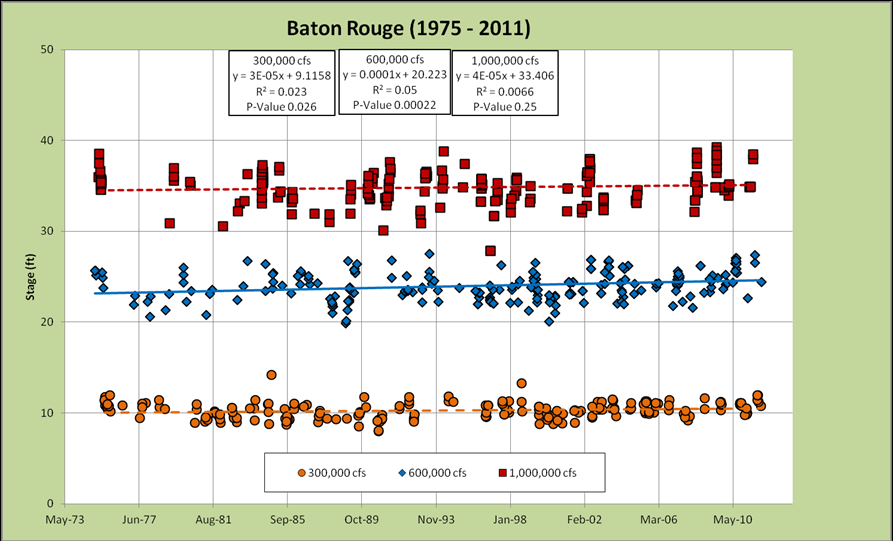 [Speaker Notes: A brief description of the use of specific gage records to document channel stability.  Will mention the effects of the 1973 flood and subsequent trends.]
Mississippi RiverDecreasing Sediment Trends
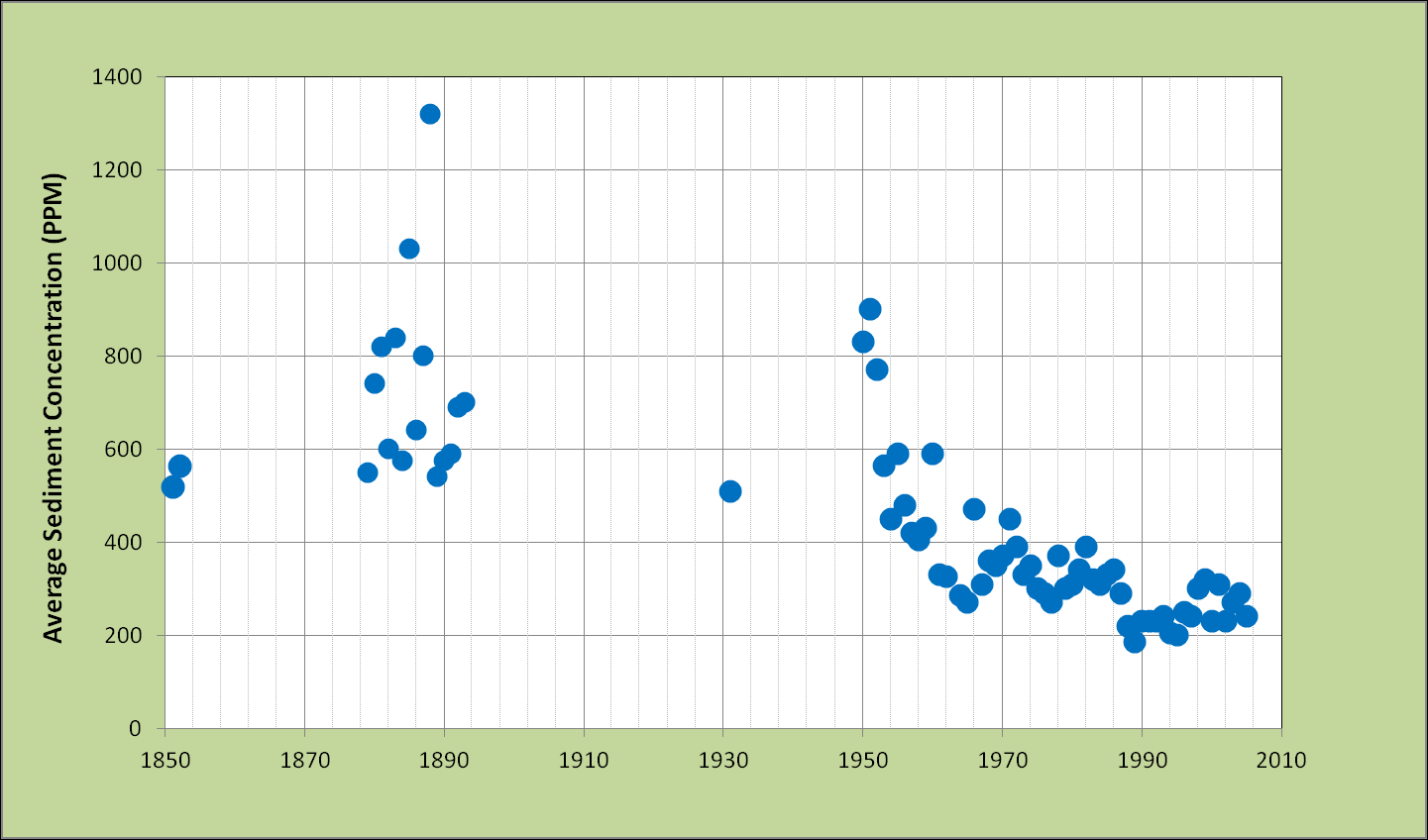 [Speaker Notes: A brief discussion of the sediment data analysis.  Here I will mention the apparent long term decreases in sediment loads, but will also address some of the uncertainty in these estimates (historical gage locations vary, measurement techniques are not the same, possible accelerated loads in the 1800s due to New Madrid earthquake, and clearing of banks for steamboats, etc).  I will also discuss how we need to distinguish between fine loads and sand loads.]
Sediment Budget
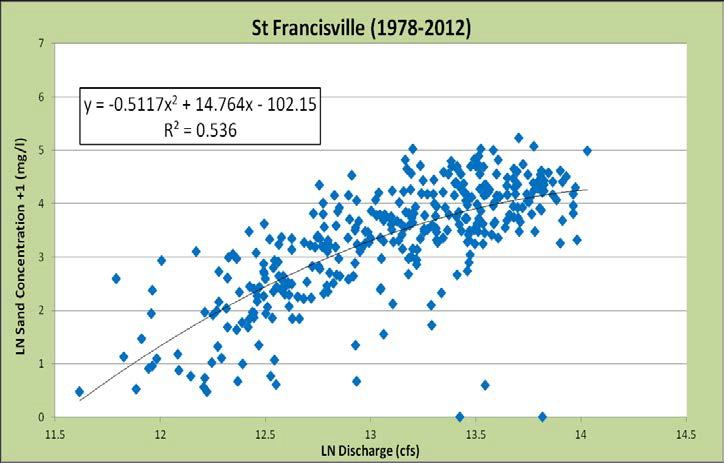 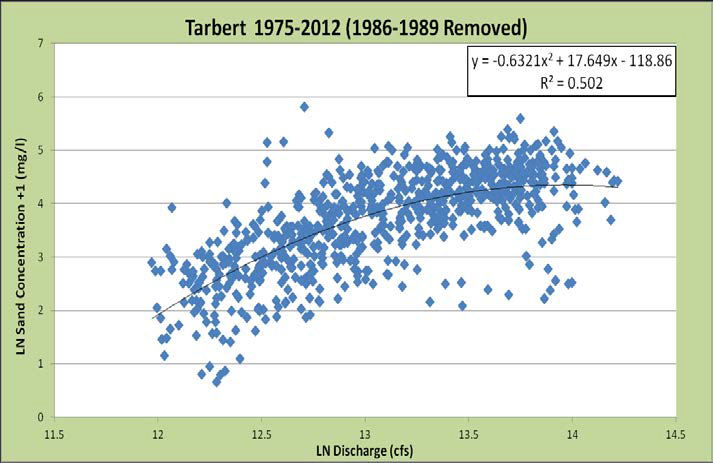 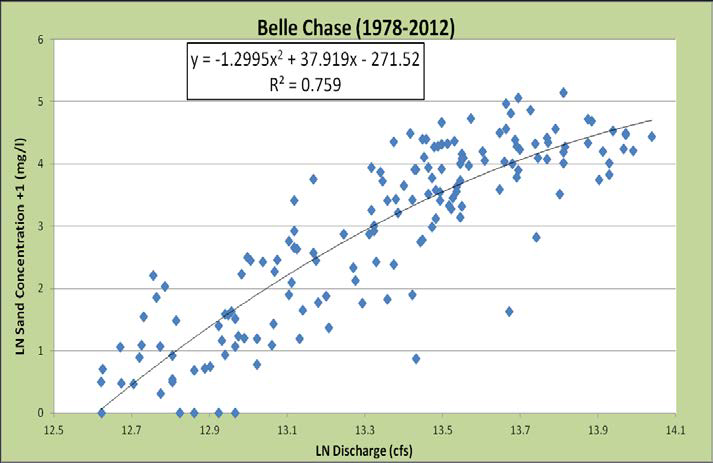 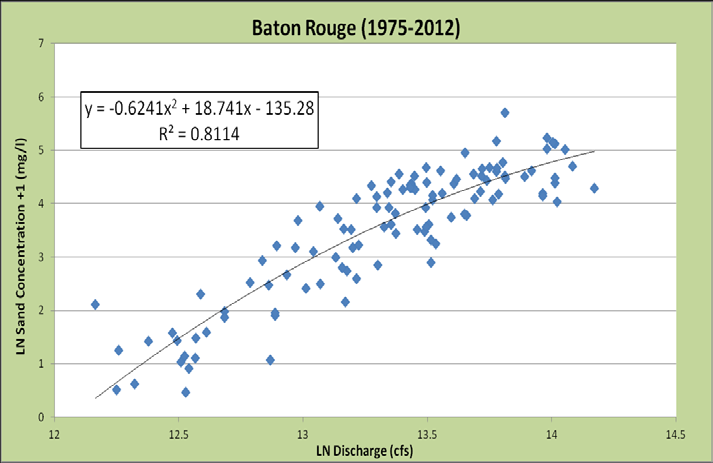 11
[Speaker Notes: A brief discussion of the use of dredge records with note of the increase due to change from 40’ to 45’ channel]
Sand Budget
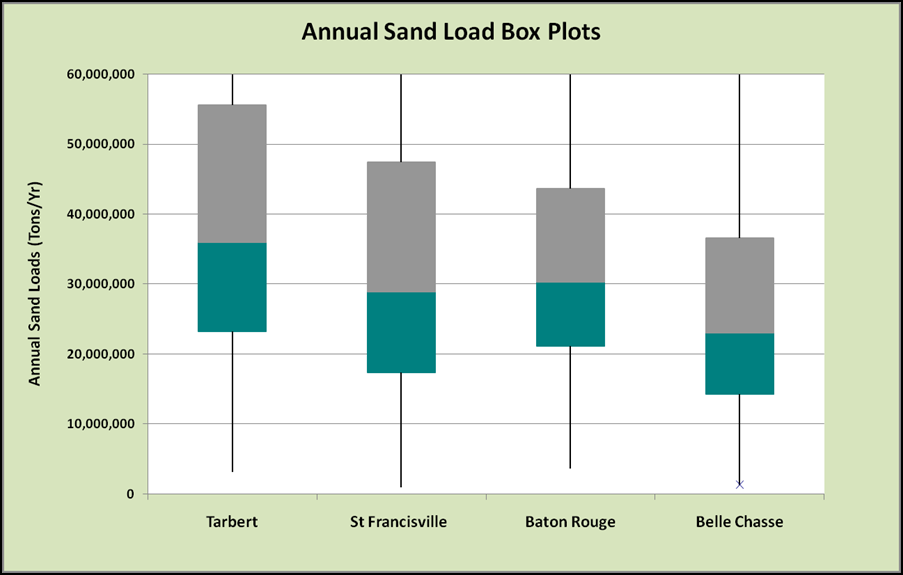 [Speaker Notes: A brief discussion of the use of dredge records with note of the increase due to change from 40’ to 45’ channel]
Fine Sediment Budget
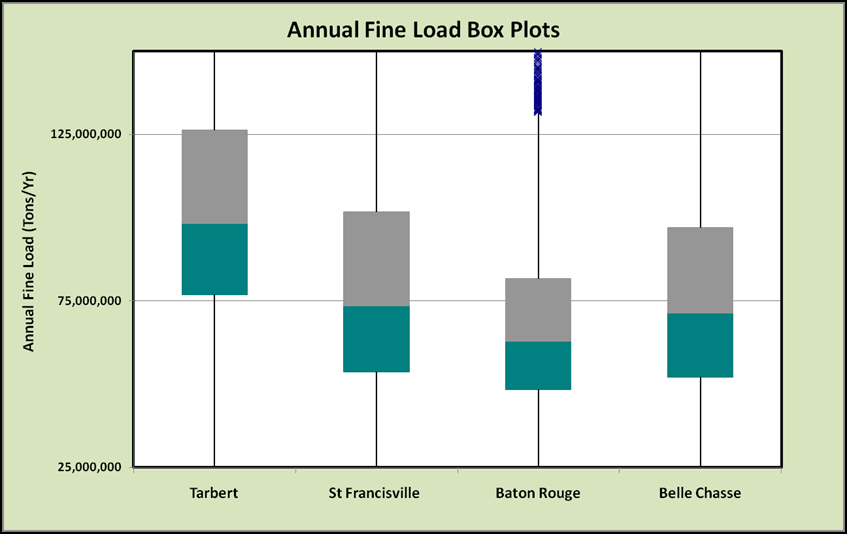 [Speaker Notes: A brief discussion of the use of dredge records with note of the increase due to change from 40’ to 45’ channel]
Integration
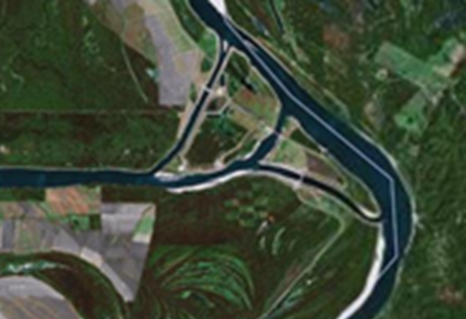 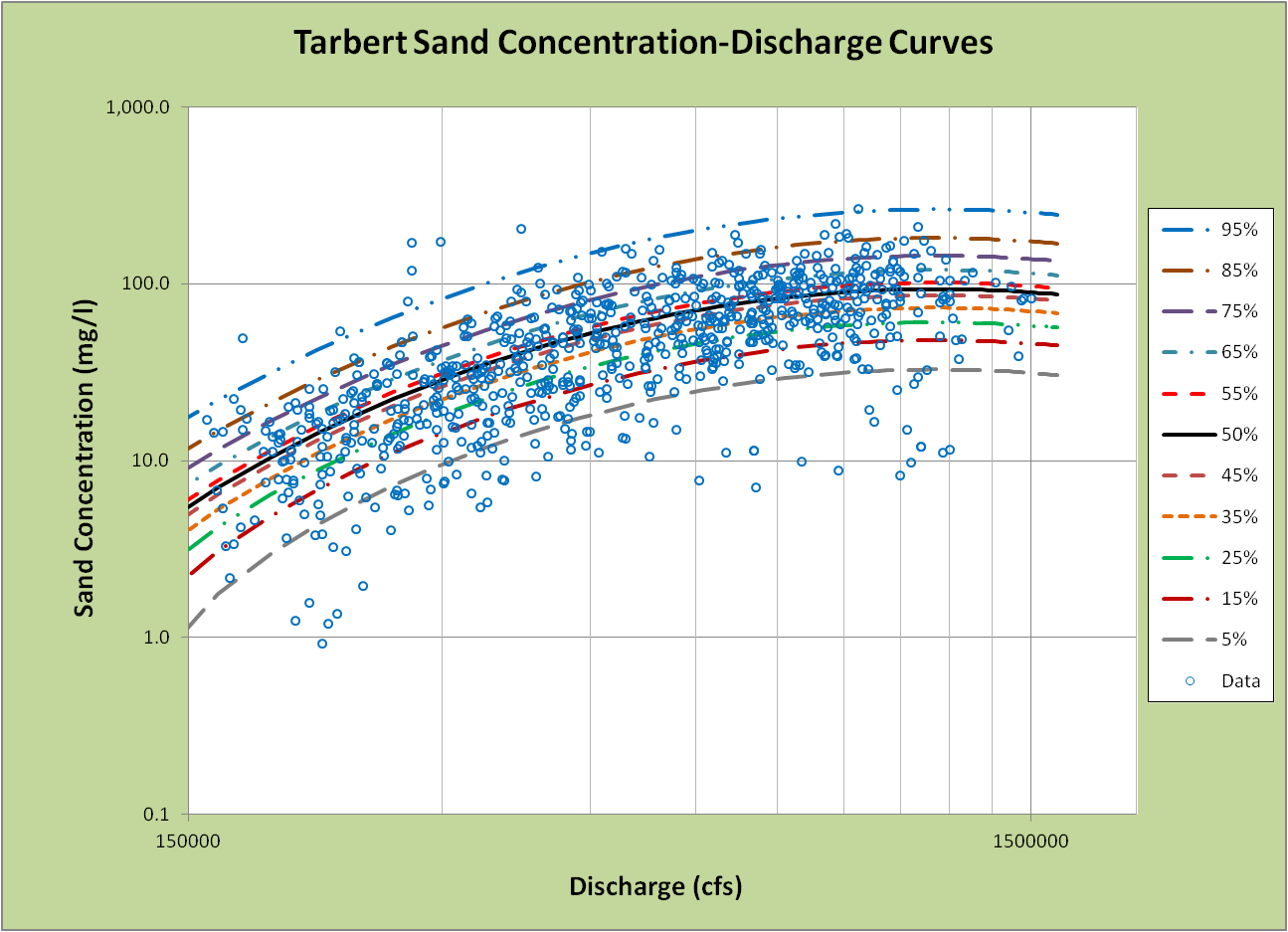 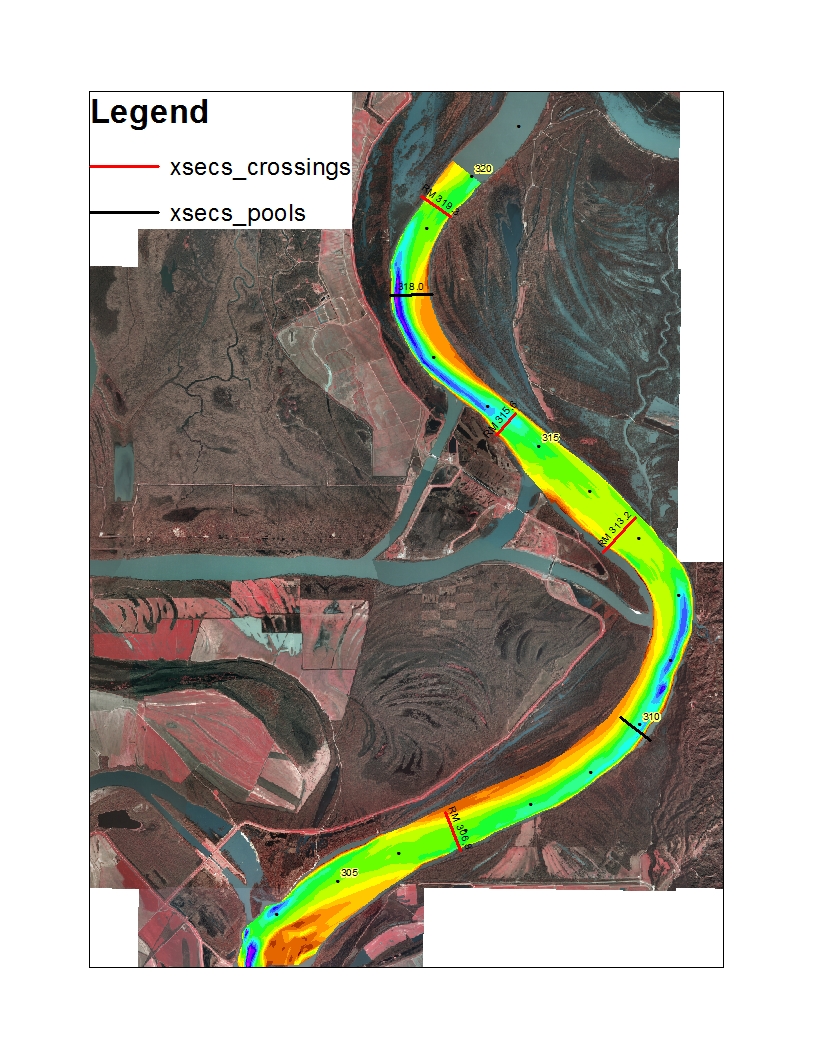 ?
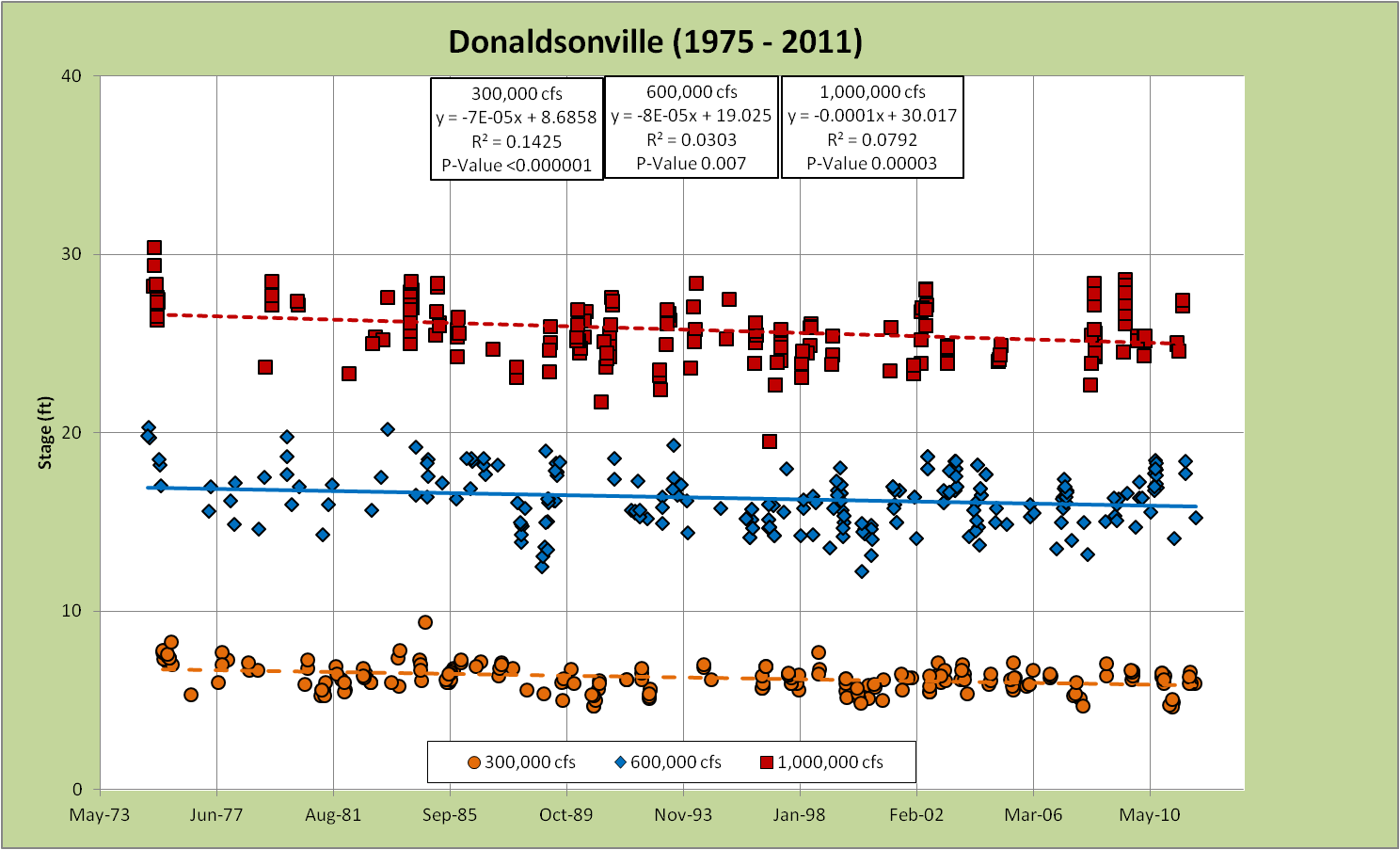 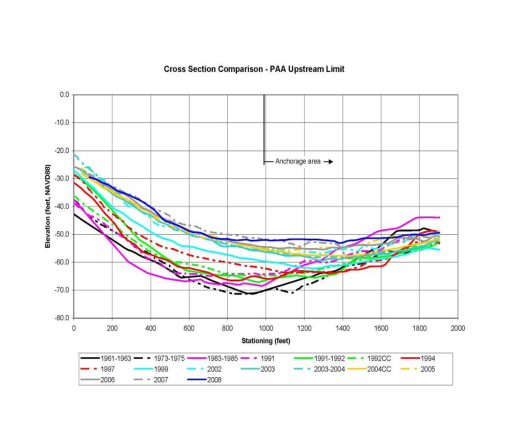 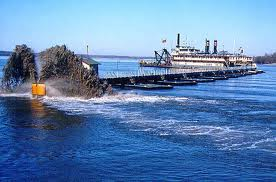 [Speaker Notes: Discuss how we integrate all the various geomorphic assessment tasks]
1960s to 1970s
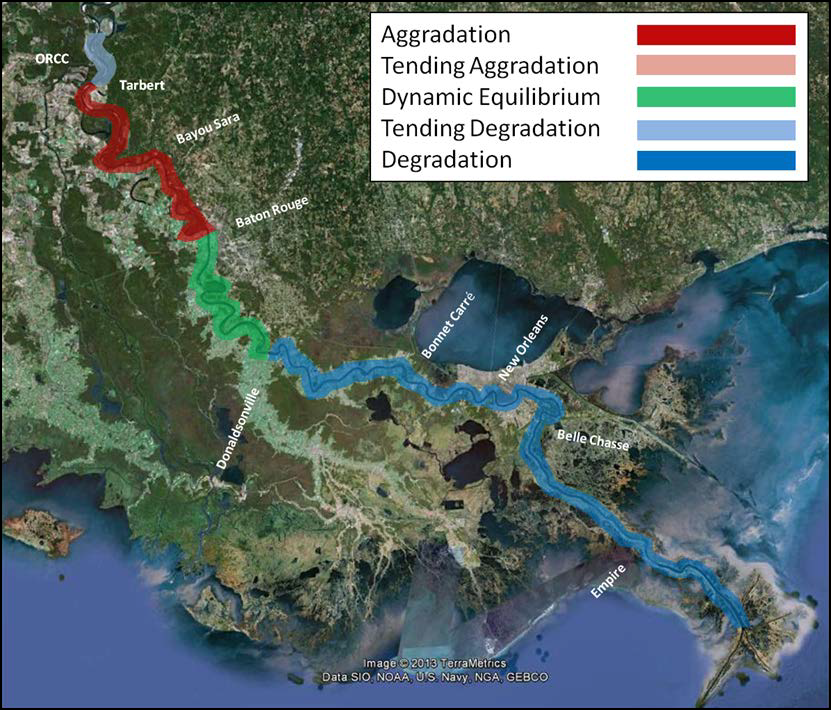 15
[Speaker Notes: Geomorphic trends 1960s to 1970s with mention of the 1973 flood.]
1970s to 1990s
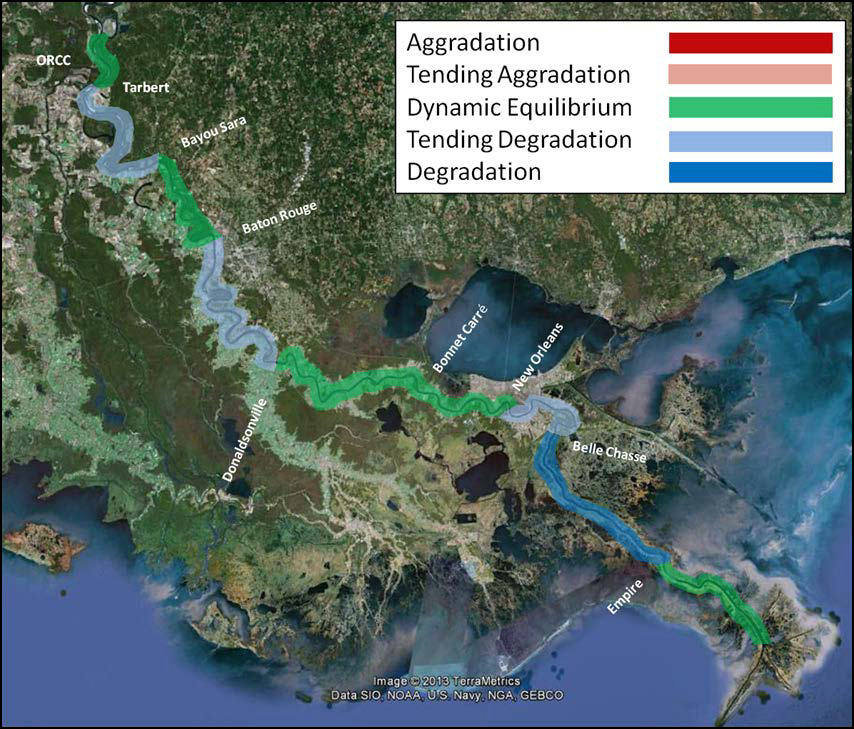 16
[Speaker Notes: Geomorphic trends 1970s to 2000s.]
1990s to 2000s
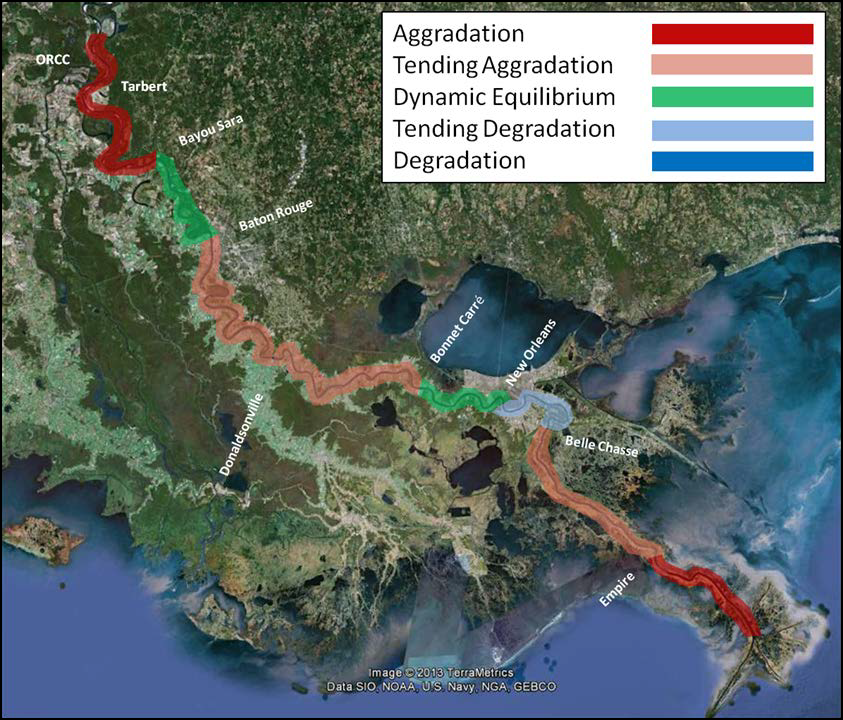 17
[Speaker Notes: Geomorphic trends 1970s to 2000s.]
1970s to 2000s
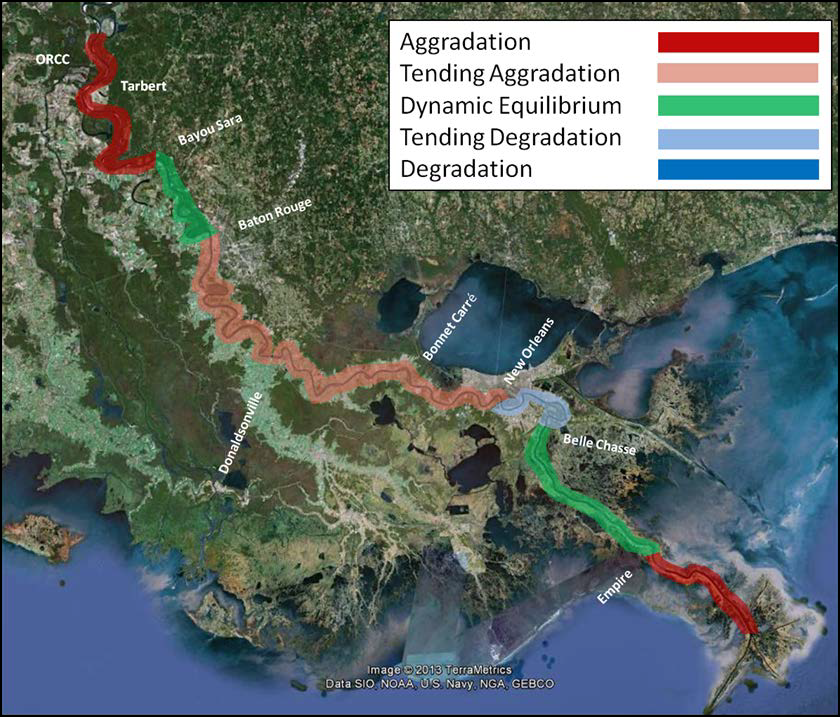 18
[Speaker Notes: Geomorphic trends 1970s to 2000s.]
Geomorphic Assessment Summary
It is important to recognize the natural variability of the system and uncertainty in observed data (i.e., timing of surveys, specific gage trends, sediment data uncertainty, etc.) 
The most significant impacts to observed channel morphology appear to be associated with the 1973 flood and ORCC.
The geomorphic assessment highlighted the importance of considering spatial and temporal variability when assessing channel stability. 
Recognition of the regime of a river reach encompassing proposed diversion locations is important.
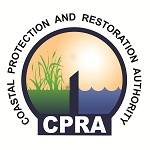 [Speaker Notes: A brief listing of the various tasks in the geomorphic assessment]
QUESTIONS
David Biedenharn
biedenharngroup@yahoo.com
Charlie Little charles.d.little@usace.army.mil
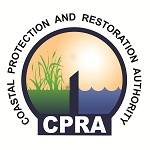